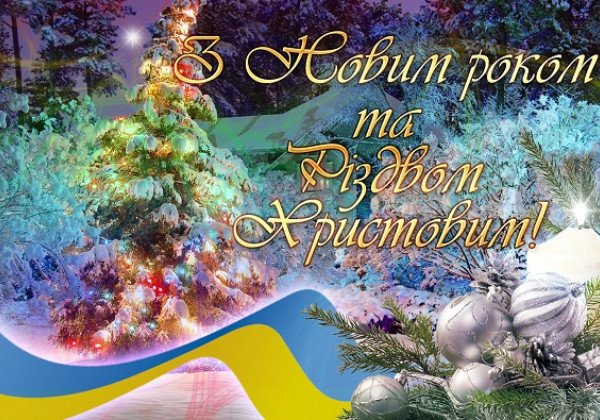 ПЕДАГОГІЧНА РАДА №1
СІЧЕНЬ, 2020
ПИТАННЯ ДЛЯ ОБГОВОРЕННЯ


1. Про підсумки роботи ліцею за І семестр 2019-2020 н.р. (Т. Шевчук, С. Сліпак) 
3.Про затвердження претендентів на нагородження Золотими та Срібними медалями (Т. Шевчук) 
4.Про стан викладання та вивчення рівня навчальних досягнень учнів із фізичної культури (С. Сліпак)
ЗАВДАННЯ  
ПЕДАГОГІЧНОЇ  РАДИ:
Здійснити самоаналіз освітньої діяльності за              І семестр 2019-2020 н.р.;
Сприяти формуванню колективного мислення у прийнятті управлінських рішень;
Визначити основні напрями роботи закладу на         ІІ семестр 2019-2020 н.р.;
Проаналізувати стан викладання та рівень навчальних досягнень учнів із інформатики.
Про підсумки роботи ліцею за І семестр 2019-2020 н.р
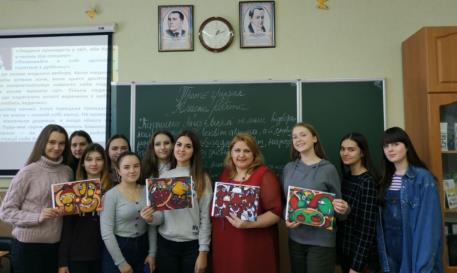 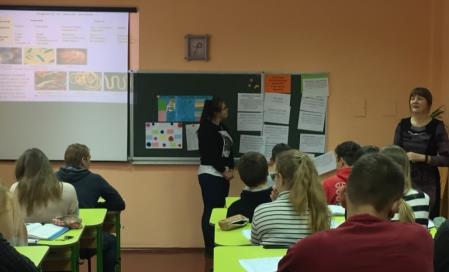 Навчаємося
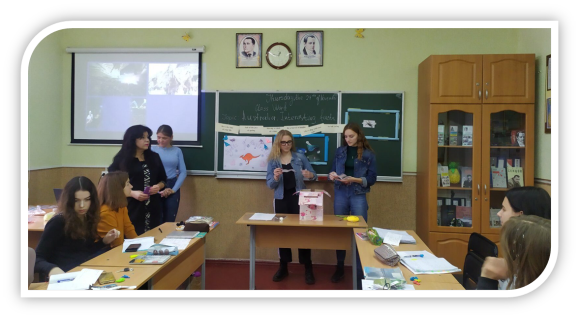 Якість освіти – основний вектор діяльності
РЕЗУЛЬТАТИ 
ДИРЕКТОРСЬКИХ КОНТРОЛЬНИХ РОБІТ
із української мови 144 (90%) – високий і достатній рівень, 
16 (10%) – середній рівень;
 із української літератури 140 (88 %) – високий і достатній рівень, 11 (57 %) – середній рівень, 2  (1 %) – початковий рівень (Ю. Шафрай, А. Колесник); 
із історії України – 44 (83%) – високий  і достатній рівень, 
9 (17%) – середній рівень;
 із математики 25 (46%) – високий і достатній рівень, 
30 (54%) – середній рівень;
 із англійської мови  51 (96%) – високий і достатній рівень, 
2 (4%) – середній.
Зведений облік пропусків занять за І семестр 2019-2020 н.р.
Виховна робота в закладі
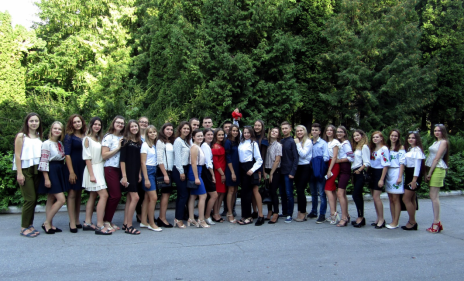 ХУДОЖНЬО-ЕСТЕТИЧНЕ ВИХОВАННЯ:

-  Свято Першого дзвоника ;
-  Вечори знайомств; 
-  День самоврядування;
- Вечір відпочинку у культурно-просвітницькому центрі «Юність»; 
- Конкурс ліцейських талантів «Осінній зорепад»;
- Новорічна казка
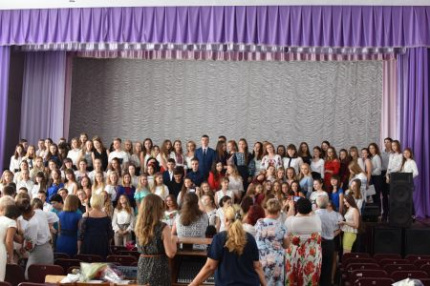 Конкурс ліцейських талантів «Осінній зорепад»
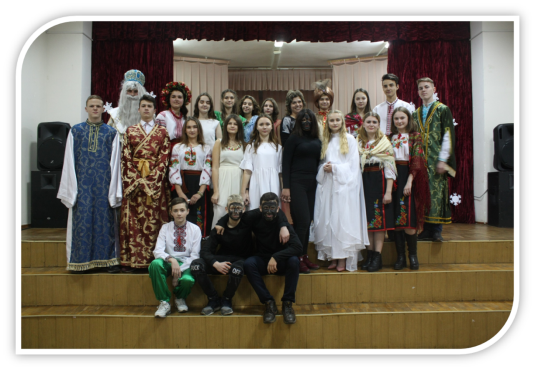 Новорічна казка 
«Снігова королева»
ПРАВОВЕ ТА ПРЕВЕНТИВНЕ ВИХОВАННЯ УЧНІВ:
- години спілкування «Право, обов’язок, свобода й відповідальність», «Кримінальна та адміністративна відповідальність неповнолітніх», «Твої права та обов’язки», «Особиста відповідальність – пріоритетна риса громадянина»;
- зустрічі із завідуючою сектором профілактики правопорушень серед дітей служби у справах дітей виконавчого комітету Ніжинської міської ради на теми: «Кібербулінг або агресія в Інтернеті», «Шкільний булінг»;
- зустрічі з працівниками ювенальної превенції Ніжинського відділу поліції ГУНП в Чернігівській області на тему «Шкільний булінг»
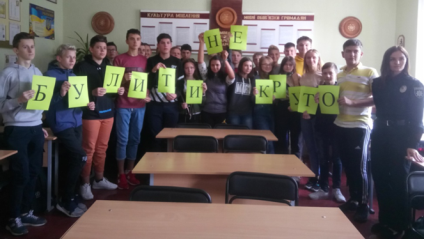 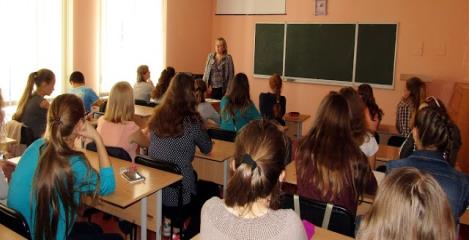 ФІЗИЧНЕ ВИХОВАННЯ УЧНІВ:
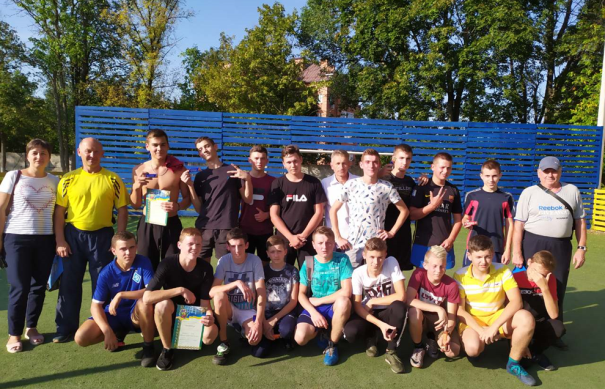 Кубок м. Ніжина з футболу серед збірних команд закладів освіти;
Кубок міста з міні-футболу серед команд закладів освіти;
Кубок міста з волейбол серед команд закладів освіти;
Першість ліцею по міні-футболу та тенісу
Козацькі розваги
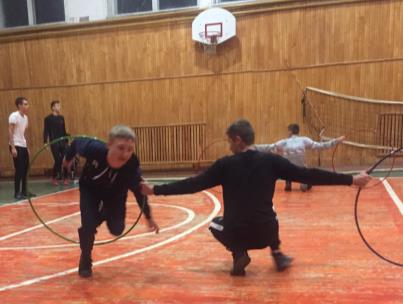 Осінній легкоатлетичний пробіг
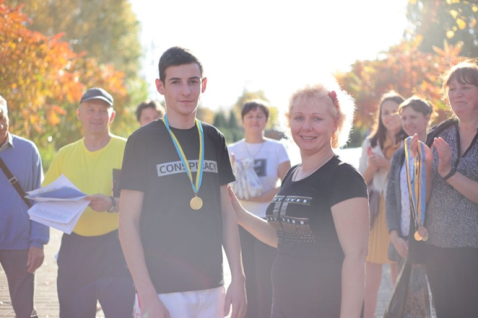 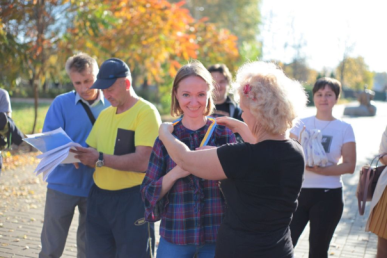 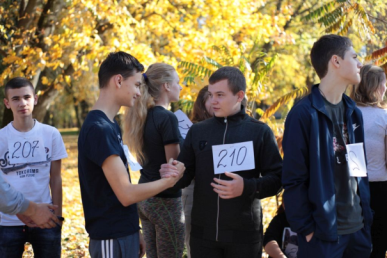 ГРОМАДЯНСЬКО-ПАТРІОТИЧНЕ ВИХОВАННЯ:
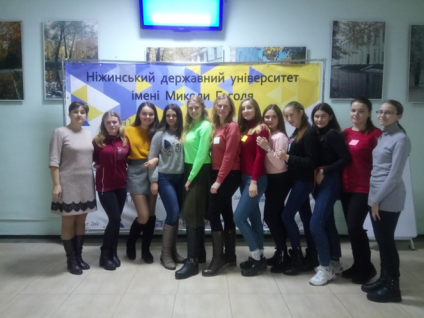 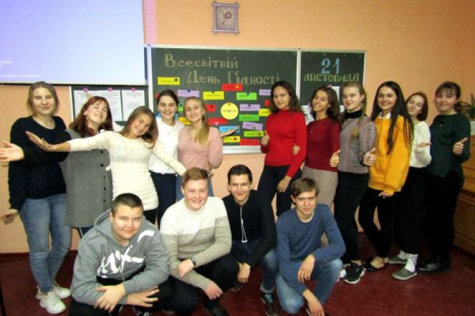 Усесвітній день гідності
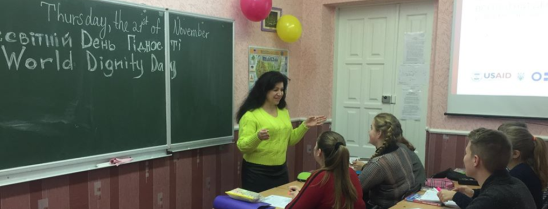 Міжнародний волонтерський форум
МІЖНАРОДНИЙ ДЕНЬ МИРУ
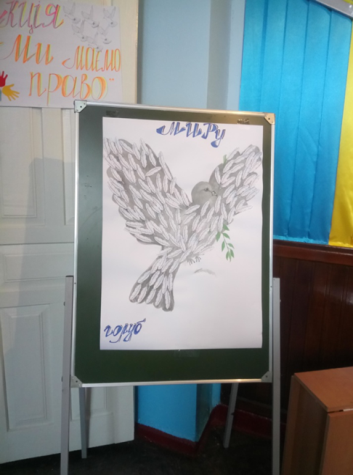 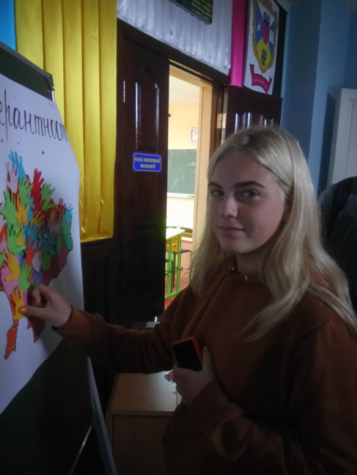 Акція «Голуб миру»
Акція «Карта толерантності»
XVI Мандрівний міжнародний фестиваль авторського документального кіно про права людини Docudays UA
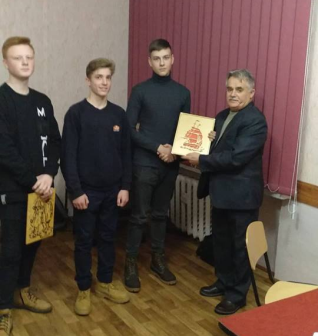 ПРОВЕДЕННЯ ГУРТКА 
«Юний захисник Вітчизни»
 (М. Білан)
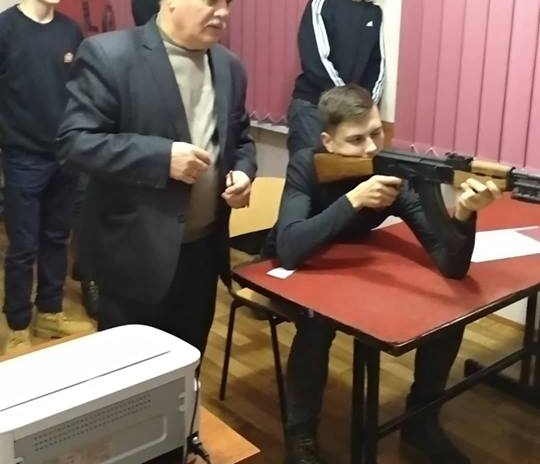 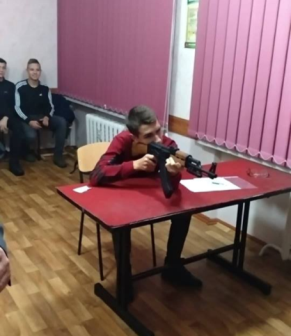 ПРОВЕДЕННЯ ГУРТКА 
«Педагогіка»
 (С. Борисюк)
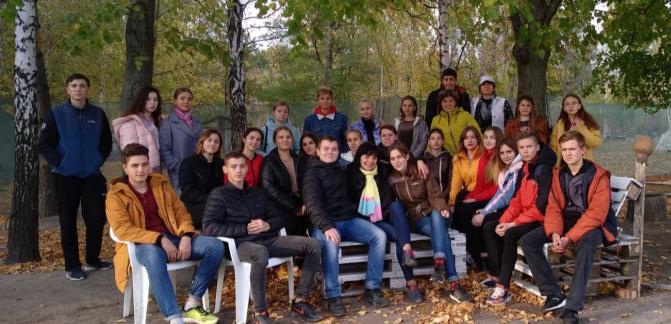 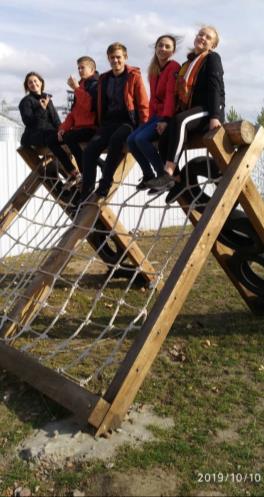 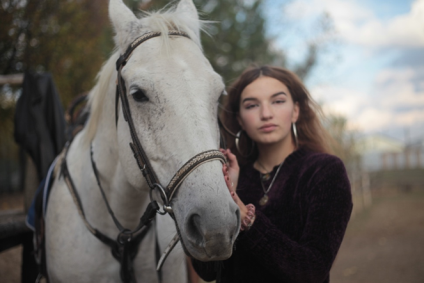 ІІІ Міжнародний фестиваль інтеграції слова в сучасному арт-просторі «Литаври»
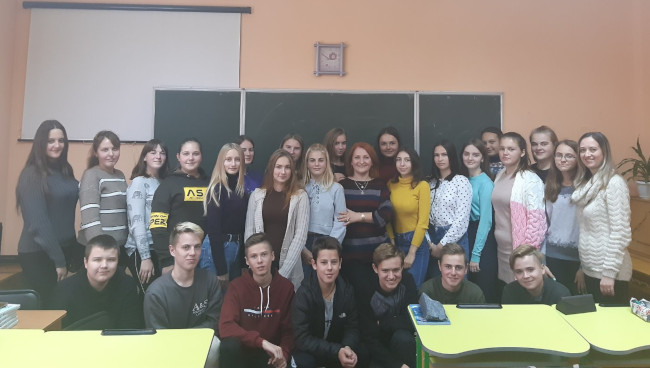 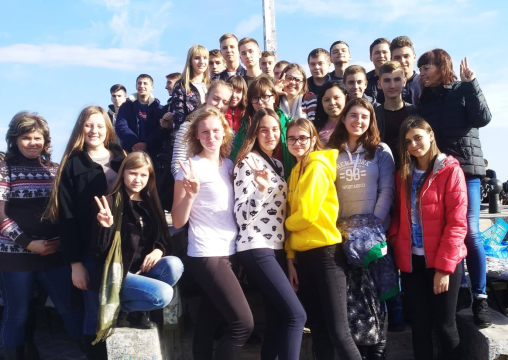 ЕКСКУРСІЇ
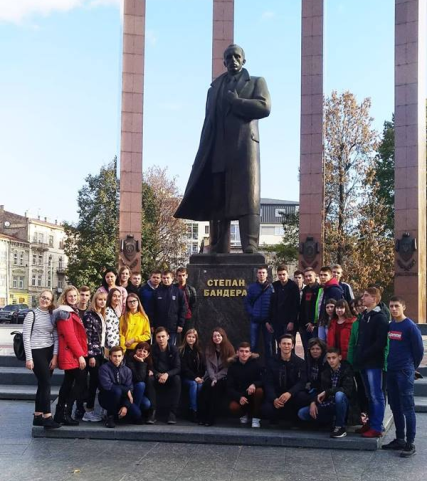 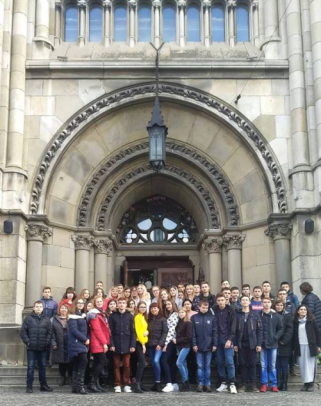 ЛЬВІВ
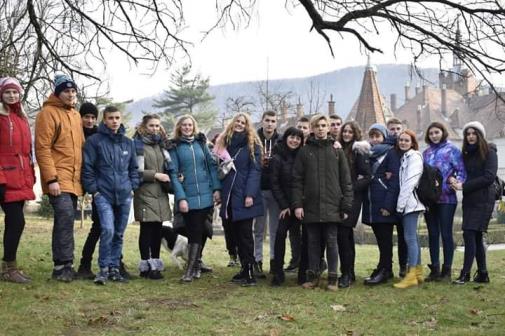 ЕКСКУРСІЇ
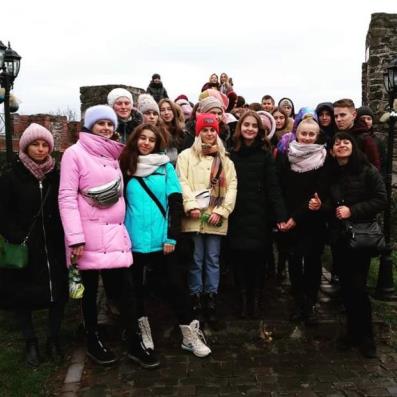 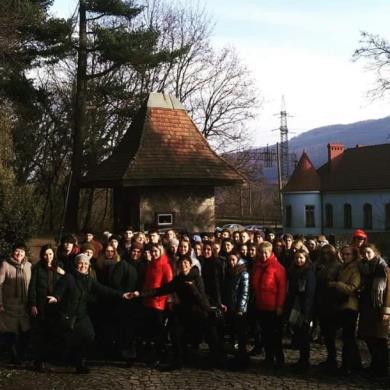 МУКАЧЕВОУЖГОРОД
ПРОФОРІЄНТАЦІЙНА РОБОТА:
зустрічі з представниками: 
 Київського національного технологічного університету,
Київського національного університету біоресурсів і природокористування України, 
Київського університету культури та мистецтв, 
Ніжинського державного університету імені Миколи Гоголя,
 Національної академії сухопутних військ імені Петра Сагайдачного, 
Чернігівського технологічного університету, 
Одеської військової академії, 
Харківського технологічного університету;
-   зустрічі з випускниками ліцею, студентами ЗВО;
зустріч із журналістом, ведучим телепрограми «Події тижня на телеканалі Україна»   Олегом Панютою; 
тренінгові заняття «Подорож до свого Я», «Сходинки до себе», «Правильний вибір професії – запорука успіху в житті», «Психологія успіху», «Спілкуйся та пізнавай себе»
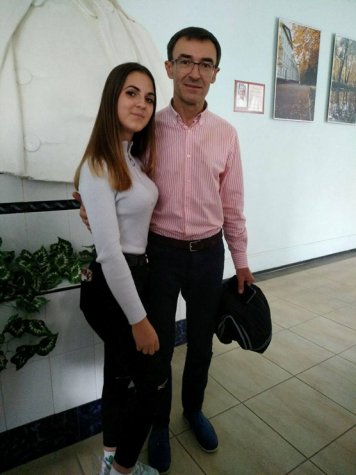 РОБОТА З БАТЬКАМИ:
-  батьківські збори;
- лекторії: «Адаптація учнів до умов навчання в ліцеї та проживання у гуртожитку. Вироблення єдиних вимог сім'ї та ліцею», «Небезпека кібербулінгу», «Роль родини у процесі соціалізації особистості. Профілактика булінгу серед неповнолітніх», «Роль батьків у виборі професії», «Профілактика девіантної поведінки, правопорушень та злочинності серед учнів старшої школи»,  «ЗНО 2020 року: процедура реєстрації та особливості проходження»,  «Процедура реєстрації та особливості проходження пробного ЗНО»;
-  педагогічні консультації з проблем: «Як допомогти дитині не зневіритись у своїх силах?», «Труднощі, які зазнає дитина, адаптуючись до нового колективу», «Контроль батьків за раціональним розподілом часу дітей під час канікул»;
-  бесіди щодо дотримання правил внутрішнього розпорядку ліцею, про необхідність проведення щеплення проти кору, інших періодичних щеплень; 
-  тематичні бесіди: «Культура поведінки в гуртожитку», «Культура спілкування між людьми» та ін.
Згідно плану роботи відбулися засідання ПЕДАГОГІЧНОЇ РАДИ, НАРАДИ ПРИ ДИРЕКТОРОВІ, ІНФОРМАЦІЙНИХ ДНІВ, ОПЕРАТИВНИХ НАРАД ПРИ ЗАСТУПНИКАХ, АТЕСТАЦІЙНОЇ КОМІСІЇ, ПК, НМР
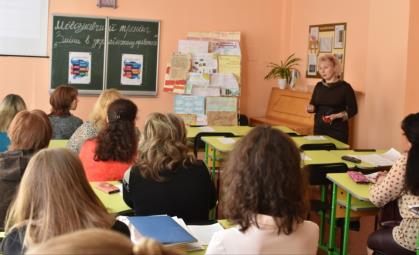 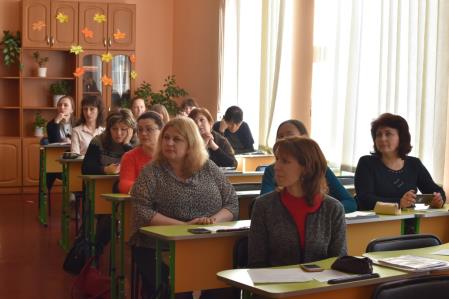 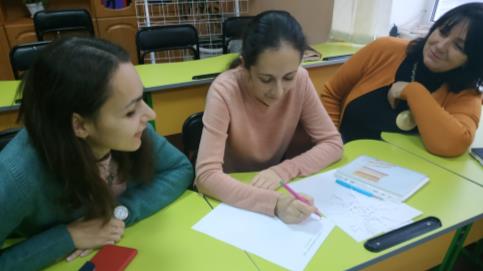 Згідно плану роботи над науково-методичної теми відбувся ТРЕНІНГ  «ЕЛЕМЕНТИ  КОНСУЛЬТАТИВНОЇ  БЕСІДИ  ЯК ЗАСОБУ СОЦІАЛІЗАЦІЇ 
УЧНІВ ЛІЦЕЮ» (С.Борисюк)
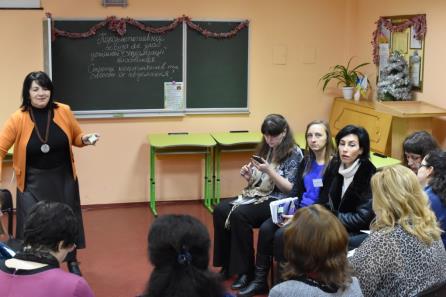 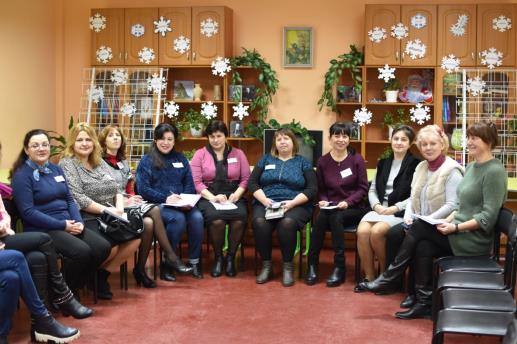 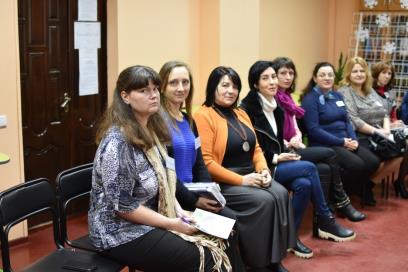 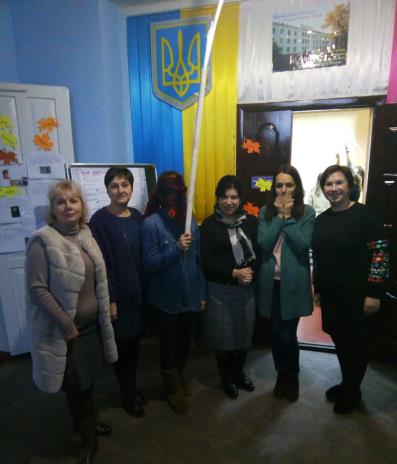 Проведення малих педконсіліумів щодо адаптації  першокурсників до  навчання  в  ліцеї
РОБОТА НАУКОВО-МЕТОДИЧНОЇ РАДИ У І СЕМЕСТРІ 2019/20 н. р.
Підготовка та проведення ІІІ Всеукраїнської науково-практичної конференції «Актуальні проблеми розвитку держави і права: історико-правовий дискурс» (06.12.2019) .
Участь у роботі ХІV Всеукраїнських педагогічних Читань із гуманної педагогіки «Добра воля – найдорожча перемога» (листопад).
Розгляд та погодження матеріалів для випуску «Науково-методичного вісника Ніжинського обласного педагогічного ліцею Чернігівської обласної ради » № 1 (16), збірника матеріалів науково-практичної конференції «Актуальні проблеми розвитку держави і права: історико-правовий дискурс», методичних рекомендацій «Фізичні вправи для учнів із формування правильної постави» та «Методичні рекомендації щодо використання мультимедійної презентації при викладанні біології і екології у 10 класі»
РОБОТА  ПРЕДМЕТНИХ  КАФЕДР
Кафедра вчителів суспільно-гуманітарних дисциплін
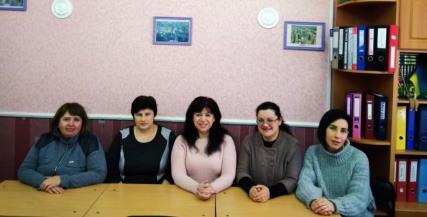 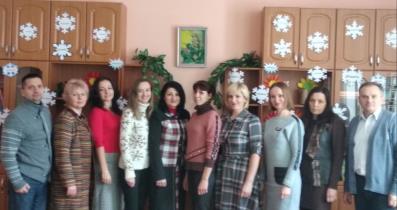 Кафедра вчителів іноземних мов
Кафедра вчителів художньо-естетичного розвитку, фізичної культури, захисту Вітчизни, технологій та вихователів
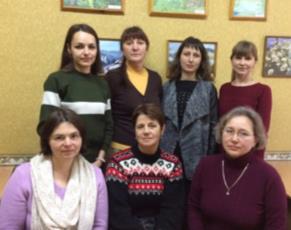 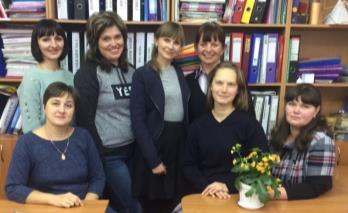 Кафедра вчителів природничо-математичних дисциплін
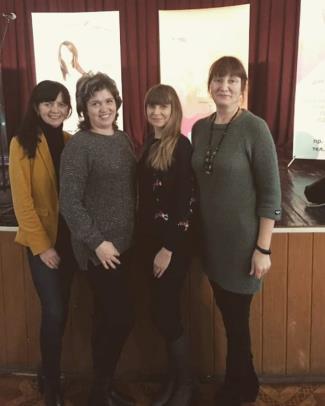 СПІВПРАЦЯ ІЗ НАПН УКРАЇНИМіжнародна науково-практична конференція «Геніальність і обдарованість: перспективи творчість в ситуації інформаційного світу» організована Інститутом обдарованої дитини НАПН України (жовтень, 2019 Т. Вантух, С. Сліпак, Т. Шевчук)
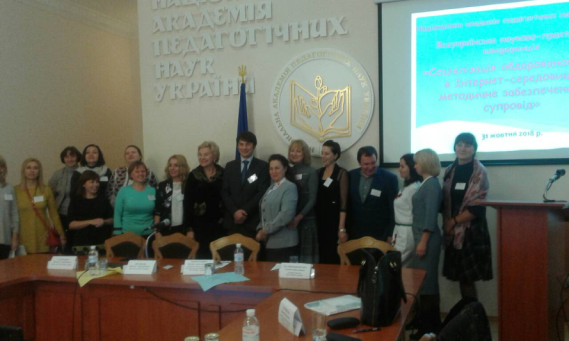 Участь у 
Міжнародному фестивалі арт-терапії «ART-PRAKTIK» 
(Чернігів, жовтень 2019) 
(О.Єрмоленко, С.Карпенко, Л.Кошова, С. Сліпак)
Участь у Всеукраїнському конкурсі-квесті «Реформа – шлях до школи моєї мрії», який організовує і проводить Інститут соціальної та політичної психології НАПН України за підтримки Національної академії педагогічних наук України, Міністерства освіти і науки України (Ю.Бойко)
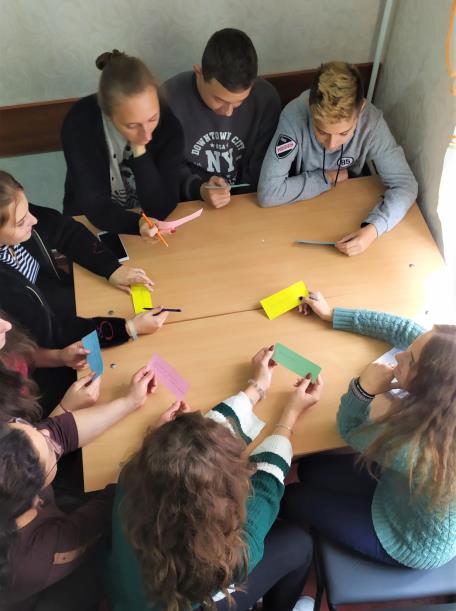 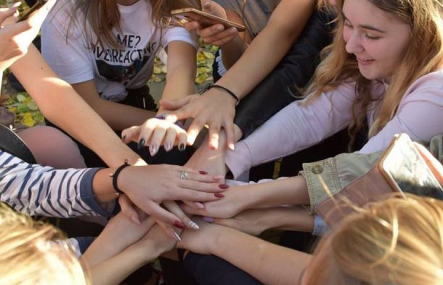 У межах Освітньої програми позитивного розвитку успішно пройшли навчання за курсом “Соціальні та емоційні компетенції ХХІ століття” Lions Quest.(грудень, 2019 Т.Вантух, С. Сліпак, Т. Шевчук)
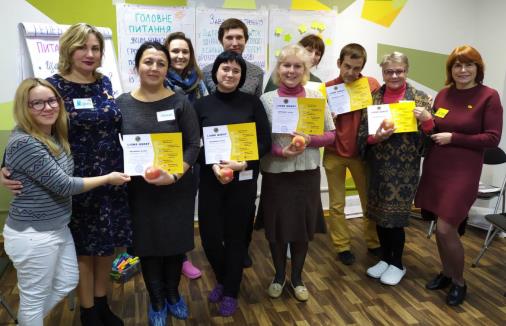 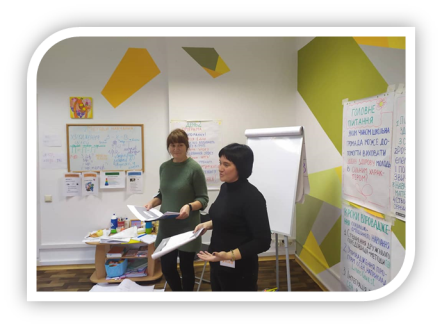 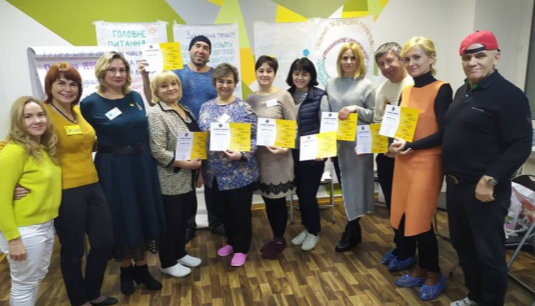 СПІВПРАЦЯ
З ЧОІППО 
ім. К.Д.Ушинського
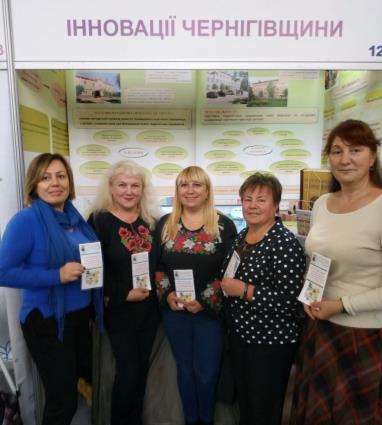 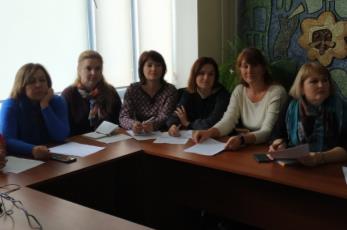 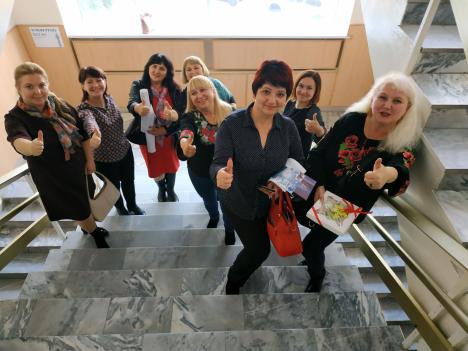 Участь у майстер-класі «Культура мовлення педагога в Новій українській школі»
 (Київ, жовтень 2019) 
(С. Сліпак)
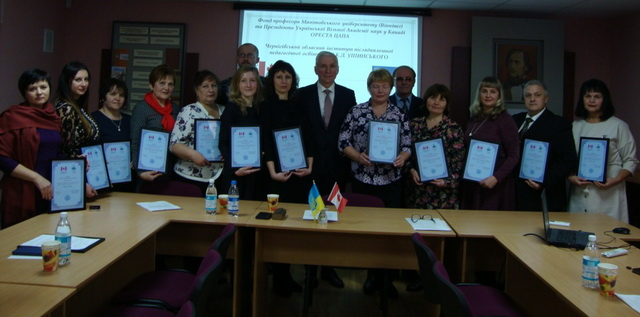 Лауреат Українсько-канадського конкурсу педагогічних інновацій Фонду Президента УВАН у Канаді, професора Манітобського університету Ореста Цапа 
(грудень 2019, Т. Шмаглій)
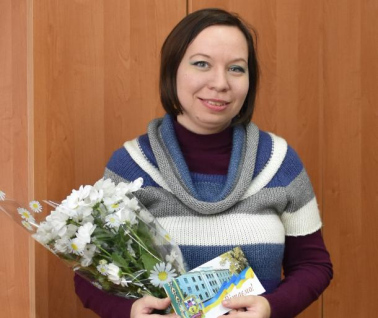 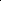 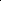 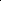 Отримала звання «Народний майстер образотворчого та декоративно-прикладного мистецтва міста Ніжина Чернігівської області»
(грудень 2019, К. Борисова)
Предметні тижні
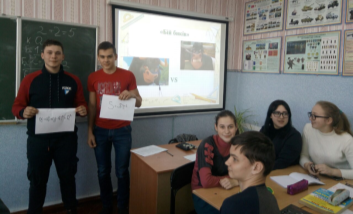 - фізичної культури та спорту (вересень, відповідальний В. Боровик), 
мистецтва (жовтень, відповідальна К.Борисова),
 психології (жовтень, відповідальна 
М.Лясковська),
- Математики та інформатики (відповідальні Т.Ігнатенко, Т.Шмаглій),
 слов’янської писемності та української мови (листопад, відповідальна А. Іващенко), 
 фізики та астрономії (листопад, відповідальна Ю. Дерід) 
 правознавства (листопад, відповідальна О.Дудченко)
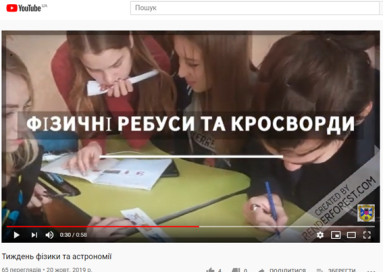 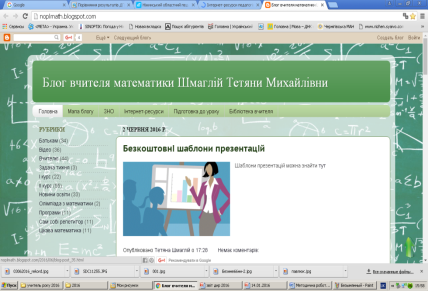 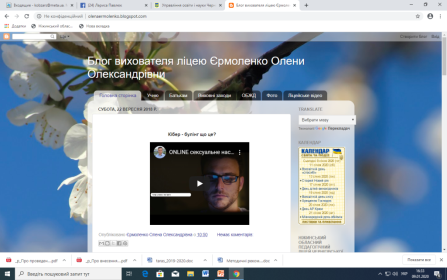 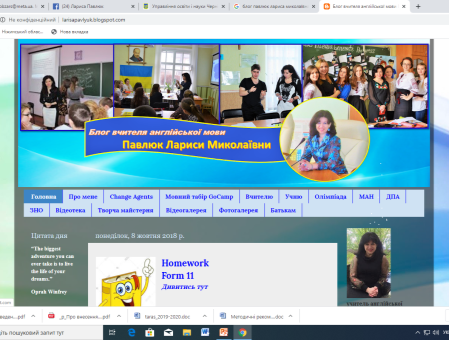 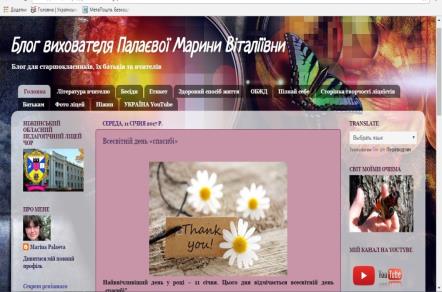 Педагоги Л. Павлюк, Т. Шмаглій, М. Палаєва діляться досвідом роботи на власних блогах
НАУКОВО-МЕТОДИЧНА ДІЯЛЬНІСТЬ ПЕДАГОГІВ ТА УЧНІВ
ЗАПОЗИЧУЄМО ДОСВІД
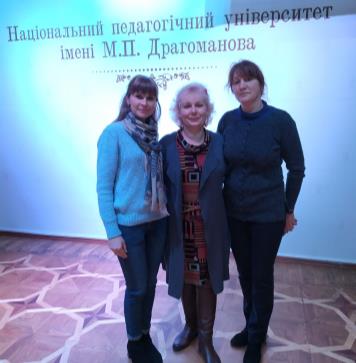 Участь у ХІV Всеукраїнських педагогічних Читаннях із гуманної педагогіки «Добра воля – найдорожча перемога» (листопад, 2019 С. Карпенко, С. Сліпак, Т. Шевчук)
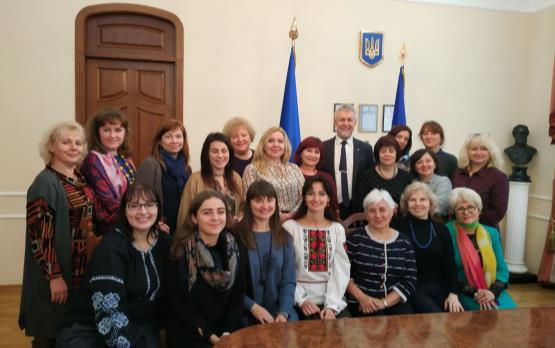 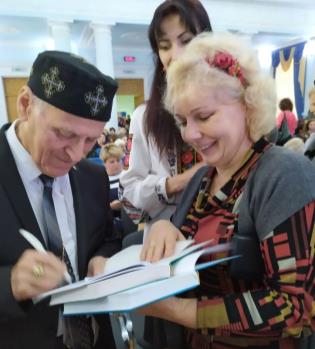 Вчителі ліцею були  членами журі предметних олімпіад міського етапу: 
В.Харченко – олімпіада з інформатики, Н.Фесенко – олімпіада з німецької мови, А.Кайдаш– конкурсу з української мови імені Петра Яцика, 
А.Іващенко – мовно-літературного конкурсу учнівської та студентської молоді імені Тараса Шевченка
ДІЛИМОСЯ ДОСВІДОМ
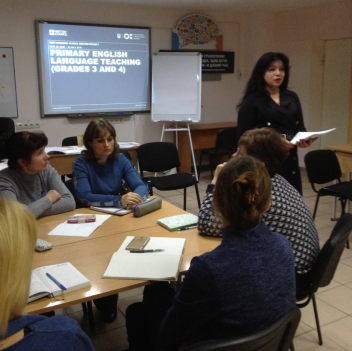 Л. Павлюк – тренер спільного проекту Британської Ради в Україні та МОН України «Вчителі англійської мови – агенти змін» - ІІ цикл тренінгів для вчителів англійської мови, які навчатимуть учнів 3-х класів за новим Державним стандартом почакової освіти у 2020/2021 навчальному році
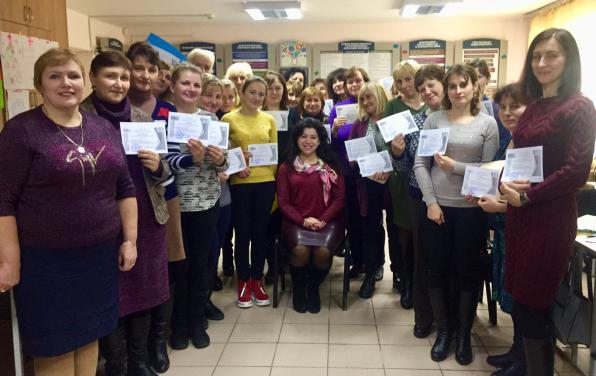 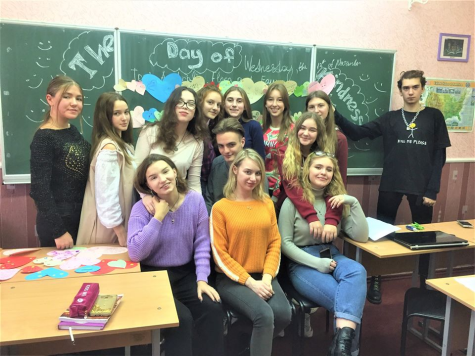 ДІЛИМОСЯ ДОСВІДОМ
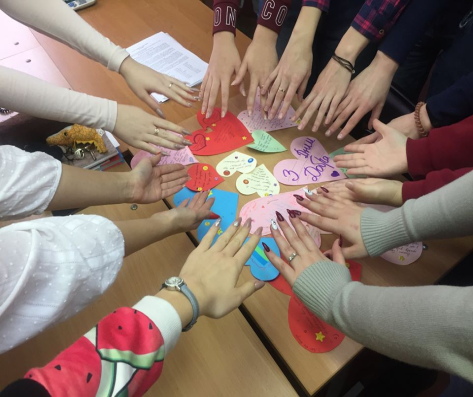 Всеукраїнський урок доброти, організований Благодійним фондом «Happy paw» за підтримки МОН України та Гуманістичного руху UAnimals (О.Міщенко, А.Кайдаш, Л. Павлюк, 
жовтеень 2019)
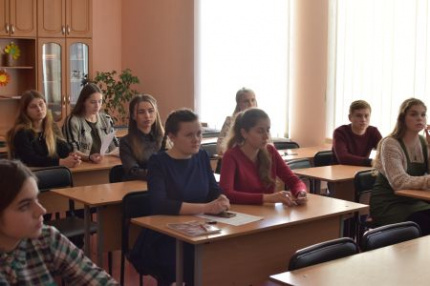 ДІЛИМОСЯ ДОСВІДОМ
ІІ Всеукраїнська науково-практична конференція «Актуальні проблеми розвитку держави і права: історико-правовий дискурс» (О. Дудченко)
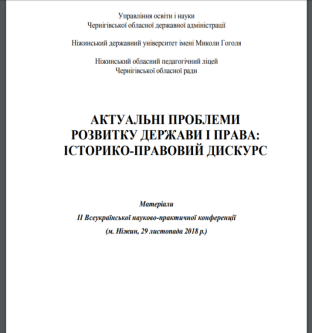 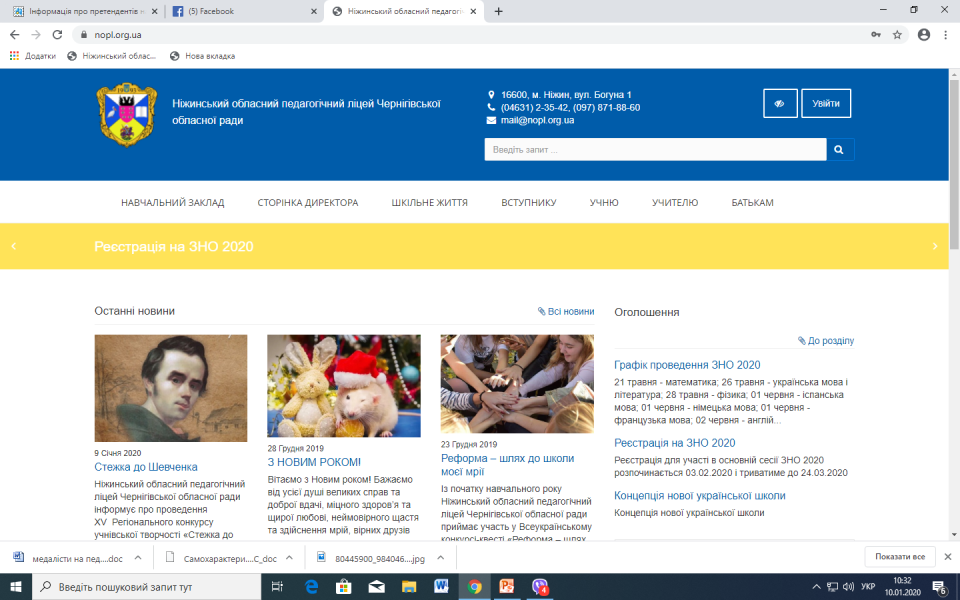 Основні події висвітлюються на сайті ліцею
Підготувати творчу роботу для участі в ХІ Міжнародній виставці «Сучасні заклади освіти - 2020» (до 07.02.2020, творча група).
Провести педагогічні читання ««Технології соціалізації в сучасній освіті»»  (30.01.2020, Л. Павлюк).
Організувати навчання за курсом «Соціальні та емоційні компетентності ХХІ століття» (Lions Quest) (січень-лютий, адміністрація).
Організувати проведення тренінгу з фінансової грамотності (Життєвий капітал) (адміністрація).
Залучати учнівську й батьківську ради класів до вирішення питання пропусків занять окремими учнями (Т. Вантух).
Активізувати роботу учнівського самоврядування протягом ІІ семестру 2019-2020 н.р.
Підготувати звіти про роботу п/к за ІІ семестр  2019-2020 н.р. та  протоколи засідань до 05.06.2020 (голови предметних кафедр).
Подати звіти про виконання планів самоосвіти та самоаналіз роботи за ІІ семестр 2018-2019 н.р. (на 28.05.2020, педагоги ліцею). 
Використовувати години психолога для колекційної роботи з учнями, схильними до пропусків занять,  формування психологічної готовності учнів до складання ЗНО, проведення роботи з учнями, що за результатами  І семестру мають бали середнього рівня знань (психолог ліцею).
ПРОЕКТ УХВАЛИ:
2. Про затвердження претендентів на нагородження Золотими та Срібними медалями
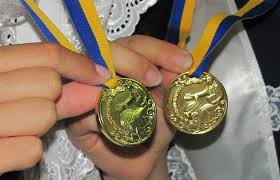 Наказ МОНУ від 17.03.2015 №306 ;
Лист - роз'яснення МОНУ від 29.04.2015 № 1/9-221
ЗАТВЕРДЖЕННЯ ПРЕТЕНДЕНТІВ НА НАГОРОДЖЕННЯ МЕДАЛЯМИ
10 клас:
Срібло
Борщ Дарина;
Бутурлим Андрій;
Гриб Анна;
Труш Макарій;
Купа Д.;
Силенко З.;
Пушенко А.
Золото
Полянський Богдан;
Басиста Яна;
Бородавко Марія;
Костюченко Назар;
Рожок катерина;
Сидорчук Ольга;
Яременко Вікторія;
Бордакова М.;
Стрижак В.
ЗАТВЕРДЖЕННЯ ПРЕТЕНДЕНТІВ НА НАГОРОДЖЕННЯ МЕДАЛЯМИ
11 клас :
Срібло
Авраменко Яна;
Попова Анастасія;
Миколаєнко Поліна;
Яловська Юлія;
Бурч Анастасія;
Журбін Олег;
Клименко Анна;
Лук’янова  Анастасія;
Марченко Богдана;
Савченко Владислава;
Фесенко Маргарита;
Хмарук Ольга;
Золото
Гнатова Вікторія;
Колош Сніжана;
Камка Карина;
Кузьменко Володимир;
Насилівська Ольга;
Бойко Анна;
Малій Юлія;
Мельник Вікторія;
Чаленко Маргарита
3. ПРО СТАН ВИКЛАДАННЯ ТА ЯКІСТЬНАВЧАЛЬНИХ ДОСЯГНЕНЬ УЧНІВ ІЗ ФІЗИЧНОЇ КУЛЬТУРИ
Відповідно до плану роботи на 2019-2020 н.р., наказу по ліцею від 25.09.2019 №246-Н  «Про порядок вивчення стану викладання навчальних дисциплін у 2019-2020 н.р.» із 18.11.2019 по 20.12.2019 експертною групою в складі: 
голови експертної групи – директор ліцею Т. Шевчук; 
заступника голови експертної групи – заступник директора з НВР  С. Сліпак; 
членів експертної групи: 
заступник директора з ВР  Т. Вантух,
голова кафедри вчителів природничо-математичних дисциплін      Т. Шмаглій, 
Голови ППО О. Єрмоленко
вивчався стан викладання, рівень навчальних досягнень учнів із фізичної культури.
ПІД ЧАС ВИВЧЕННЯ СТАНУ ВИКЛАДАННЯ, РІВНЯ ЗНАНЬ, УМІНЬ ТА НАВИЧОК УЧНІВ ІЗ ФІЗИЧНОЇ КУЛЬТУРИ ЗВЕРТАЛАСЬ УВАГА НА ТАКІ ПИТАННЯ:
- результативність роботи вчителя (показники участі учнів у фахових конкурсах, змаганнях, чемпіонатах);
-  наявність навчальних програм та календарно-тематичного планування з предмету;
- відповідність записів у класних журналах календарно-тематичному плануванню, вчасність виставлення оцінок;
-  наявність планів-конспектів уроків;
-  ведення шкільної документації вчителями фізкультури;
- рівень викладання предмету вчителем;
- знання програми та вимог стосовно вивчення предмету;
- володіння методикою викладання;
- матеріальна база з предмету;
- індивідуальна робота з учнями;
- проведення позаурочних заходів з предмету;
- дотримання норм безпеки під час занять фізкультурно-оздоровчого спрямування;
- забезпечення медико-педагогічного контролю.
ВЧИТЕЛІ ФІЗИЧНОЇ КУЛЬТУРИ:
Боровик В., закінчив Чернігівський державний педагогічний інститут, факультет фізичного виховання, стаж – 34 р., спеціаліст вищої категорії, старший учитель, навантаження – 9 годин.
Заплішний І., закінчив Чернігівський державний педагогічний інститут, факультет фізичного виховання, стаж – 40 р., спеціаліст вищої категорії, учитель-методист, кандидат педагогічних наук, навантаження – 9 годин.
Кузьменко П., закінчив Чернігівський державний педагогічний інститут, факультет фізичного виховання, стаж – 38 р., спеціаліст ІІ категорії,  навантаження – 9 годин.
Години на вивчення фізичної культури
РЕЗУЛЬТАТИ ЗРІЗІВ ЗНАНЬ  



10 клас – 68 учнів (84%) - високий рівень, 
13 (16%) – достатній рівень; 
11 клас – 60 учнів (77%) – високий,  18 (23%) –   достатній рівень
ПРОЕКТ УХВАЛИ:
Визнати стан викладання інформатики як задовільний.
Підготувати наказ по ліцею  “Про стан викладання та рівень навчальних досягнень учнів із фізичної культури” на виконання рекомендацій, наданих у Довідці  до 20.01.2020
ВИКОРИСТАНІ ДЖЕРЕЛА
1.http://muzico.ru/music/%D0%BA%D0%BB%D0%B0%D1%81%D0%B8%D1%87%D0%BD%D0%B0+%D0%BC%D1%83%D0%B7%D0%B8%D0%BA%D0%B0/ 
2.http://publicdomainvectors.org/ru/%D0%B1%D0%B5%D1%81%D0%BF%D0%BB%D0%B0%D1%82%D0%BD%D1%8B%D0%B5-%D0%B2%D0%B5%D0%BA%D1%82%D0%BE%D1%80%D1%8B/%D0%91%D0%BB%D0%BE%D0%BA%D0%BD%D0%BE%D1%82-%D0%B8-%D1%80%D1%83%D1%87%D0%BA%D0%B0-%D0%B2%D0%B5%D0%BA%D1%82%D0 %BE%D1%80%D0%BD%D0%BE%D0%B5-%D0%B8%D0%B7%D0%BE%D0%B1%D1%80%D0%B0%D0%B6%D0%B5%D0%BD%D0%B8%D0%B5/7492.html